ALS Netzwerktreffen – Fachgruppe NWSchweiz, 16.9.20

EXIT:  
Assistierter Suizid als Option?

Dr. med. Marion Schafroth, 
Präsidentin EXIT – Deutsche Schweiz,
Konsiliarärztin EXIT – Deutsche Schweiz
1
EXIT – Deutsche Schweiz
ist ein Verein nach Schweizer Recht
engagiert sich für das Selbstbestimmungsrecht des Menschen im Leben und im Sterben
ist politisch und konfessionell neutral
ist die grösste und älteste Selbstbestimmungsorganisation in der Schweiz
hat gegenwärtig rund 135‘000 Mitglieder, die Schwesterorganisation EXIT ADMD in Genf knapp 30‘000 Mitglieder (Schweiz: 8,5 Mio EW  ca 1,5%  sind EXIT-Mitglied)
2
4 Tätigkeitsbereiche
3
Assistierter Suizid, Zahlen ganze Schweiz:Bei rund 1,5% der Todesfälle handelt es sich um assistierte Suizide einer Sterbehilfeorganisation (SHO)Rund 65‘000 Todesfälle/Jahr Rund 1‘000 Freitodbegleitungen/Jahr (alle SHO)
Haltung von Bevölkerung und Politik: 
Rund 4/5 befürworten oder tolerieren Suizidhilfe
4
Statistik 2019 (nur EXIT dt. Schweiz)
Konstant: 55-60% Frauen, 40-45% Männer
5
Häufigste zu Grunde liegende Diagnosen im Jahr 2019
6
7
8
Bedingungen von Seiten Strafgesetz
Suizidhilfe (= Assistierter Suizid, „Freitodbegleitung“)Ist straflos, sofern keine selbstsüchtige Motivation hinter der Hilfe steckt:
Art. 115 Schweizerisches Strafgesetzbuch:
 Wer aus selbstsüchtigen Beweggründen jemanden zum
 Selbstmorde verleitet oder ihm dazu Hilfe leistet, wird,
 wenn der Selbstmord ausgeführt oder versucht wurde,
 mit Freiheitsstrafe bis zu fünf Jahren oder Geldstrafe
 bestraft.
9
Bedingungen v. Seiten Bundesgericht
10
Bedingungen aus EXIT-Statuten
11
Bedingungen v. Seiten Medizinalrecht
Alle Sterbehilfeorganisationen verwenden Na-Pentobarbital  ärztliche Verordnung nötig
Ärzte arbeiten unabhängig von EXIT und haben sich zu halten an:

Schweizerisches Medizinalberufegesetz (regelt Berufspflichten)
Schweizerisches Heilmittel- und Betäubungsmittelgesetz
Vorteil der organisierten Suizidhilfe
 Vieraugenprinzip: EXIT-Begleitperson  + Arzt
12
Vieraugenprinzip
13
Ablauf einer Freitodbegleitung?
Am Termin: Begleitperson bringt Natrium-Pentobarbital (NaP) mit. 
Nach nochmaliger Bestätigung des fortbestehenden Sterbewunsches: Einnahme von 15g NaP, oral oder per Infusion
Behördliche Untersuchung: Polizei, Arzt für Legalinspektion (Amtsarzt oder Rechtsmediziner), Staatsanwalt. Abgabe des EXIT-Dossiers an Behördenvertreter.
EXIT-Begleitperson bleibt vor Ort bis nach Abschluss der behördlichen Untersuchung.
14
Finanzierung EXIT?
Wie finanziert die Solidargemeinschaft EXIT ihre Tätigkeiten?
1. Mitgliederbeiträge (CHF 45/Jahr oder CHF 1100/Lebenszeit)
2. Spenden 
3. (Finanzerträge)

Geschäftsstelle mit 23 Vollzeitstellen, FTB-Team 40 Personen
Jahresbudget: operativer Ertrag Grössenordnung CHF 6,2 Mio

Rechnung/Bilanz jeweils veröffentlicht mit Jahresbericht z.H. GV. (www.exit.ch > Jahresberichte)
15
Wieviel kostet eine Freitodbegleitung?
Kosten sind abhängig von Mitgliedschafts-dauer
Zuzug eines Konsiliararztes: zusätzlich  pauschal 450.- unabhängig von Mitgliedschaftsdauer
16
TAKE HOME zur (organisierten) Suizidassistenz
 hat NICHTS zu tun mit Auslöschung unwerten Lebens. EXIT missioniert in keiner Form, drängt sich nie auf, sondern wird immer gerufen. Suizidassistenz ist legal. Jeder einzelne assistierte Suizid (= aussergewöhnlicher Todesfall)wird behördlich kontrolliert.

ist Ausdruck von Humanität:  ein Akt in Respektierung des Leidens und  der  Eigenverantwortung eines urteilsfähigen Mitmenschen

Zusammenwirken von Sterbehilfeorganisation und Ärzteschaft bewährt sich und ist gesellschaftlich akzeptiert
17
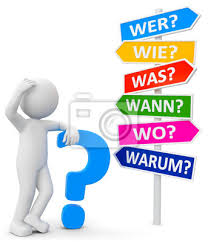 DANKE
18